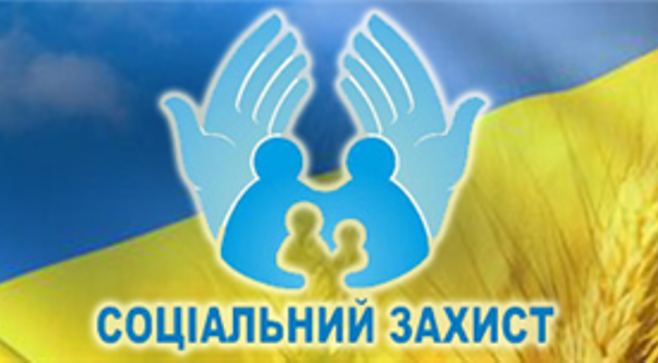 Управління праці та соціального захисту населення
РЕАЛІЗАЦІЯ СОЦІАЛЬНОЇ ПОЛІТИКИ В ПОДІЛЬСЬКОМУ РАЙОНІ м. КИЄВА
Управління праці та соціального захисту населення
ОБЛІК СОЦІАЛЬНО ЗАЛЕЖНИХ ГРОМАДЯН
ОБЛІК СОЦІАЛЬНО ЗАЛЕЖНИХ ГРОМАДЯН
ОБЛІК СОЦІАЛЬНО ЗАЛЕЖНИХ ГРОМАДЯНПільгові категорії населення*
Використано протягом 
2017 року:
Державний бюджет
				252,6 млн. грн
Місцевий бюджет
				36,92 млн. грн
Державний бюджет:
ПІЛЬГИ НА ОПЛАТУ 
ЖИТЛОВО-КОМУНАЛЬНИХ ПОСЛУГ
ЖИТЛОВІ СУБСИДІЇ
Управління співпрацює з організаціями надавачами послуг
СПІВПРАЦЯ УПРАВЛІННЯ
Управління праці та соціального захисту населення
Центр комунального сервісу
72 
житлово-будівельних кооперативи
44 
відомства та 
 товариства
13 
ОСББ
Місцевий бюджет
Турбота. Назустріч киянам2016-2018
Утримання закладів соціального захисту
Надання соціально-психологічної допомоги
Надання одноразової адресної матеріальної допомоги
Забезпечення продуктовими наборами
Соціальне партнерство2016-2018
Надання фінансової підтримки громадським організаціям
Організація та проведення заходів з нагоди відзначення державних свят та пам’ятних дат
ЖИТЛОВІ СУБСИДІЇу 2017 році
Облік 
внутрішньо переміщених осіб
Компенсації та різні види соціальних гарантій
ОДНОРАЗОВА ГРОШОВА ДОПОМОГА 
УЧАСНИКАМ РЕВОЛЮЦІЇ ГІДНОСТІ
ВСТАНОВЛЕННЯ СТАТУСІВ 
ТА ВИДАЧА ПОСВІДЧЕНЬ
СТАН   ЗАБОРГОВАНОСТІПО   ЗАРОБІТНІЙ   ПЛАТІ
Забезпечення співпраці 
з громадськими організаціями
Організація та проведення заходів з нагоди відзначення державних свят та пам’ятних дат
• Відзначення Дня вшанування учасників бойових дій на території інших держав;
• Великодні свята;
• 31-ї роковини Чорнобильської катастрофи;
• 72 річниця Перемоги у Другій світовій війні;
• Міжнародний жіночий день 8 Березня;
• Відзначення Дня скорботи і вшанування пам’яті жертв війни;
• Відзначення Дня початку героїчної оборони м. Києва у 1941 році;
• Відзначення Дня партизанської слави;
• Відзначення Міжнародного дня громадян похилого віку – Дня ветерана;
• Відзначення Дня захисника України;
• Відзначення 73-ї річниці визволення України та 74-ї річниці визволення                  м. Києва від фашистських загарбників;
• Відзначення Міжнародного дня інвалідів;
• Відзначення Дня вшанування учасників ліквідації наслідків аварії на ЧАЕС.
ЗВЕРНЕННЯ ГРОМАДЯН З ПИТАНЬ СОЦІАЛЬНОГО ЗАХИСТУ